Suicide and Risk
Monica Bellucci, M.Ed, LMHC
Language/Stigma
In no other instances of death do we place the blame on the person, except when they die by suicide.
“Commited Suicide”
What are other things we Commit?
Adulty
Sin
A Felony 
AN INDIVIDUAL DIED BY SUICIDE
Preferred Language
•Suicidal thoughts vs Suicidal Intensity

•Committed, Completed vs died by suicide

•Successful vs Failed

•Serious vs level of lethality

•Attention seeking vs Attention needing
Suicide rates from 2021 (CDC)
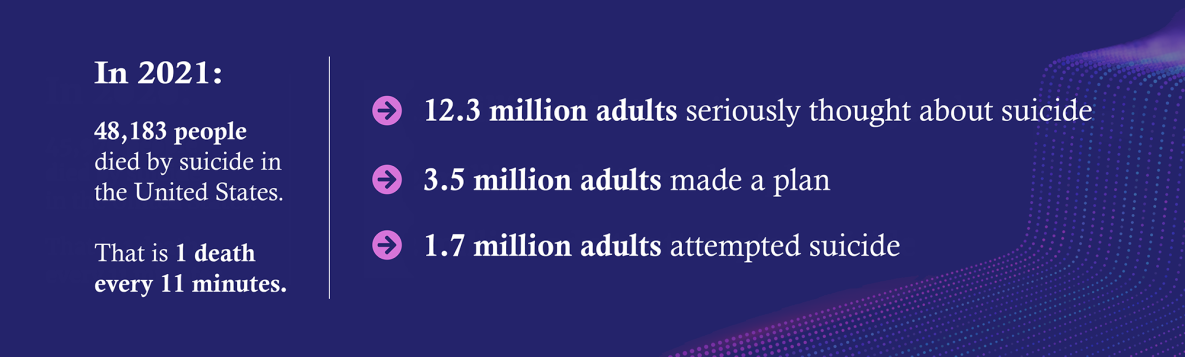 For every death by suicide
3 hospitalizations for self-harm**
8 emergency department visits related to suicide***
38 self-reported suicide attempts in the past year****
265 people who seriously considered suicide in the past year****
*Based on the latest year of available data for adults ages 18 and older.
**Source: HCUP National Inpatient Sample (2020)
***Source: CDC WISQARS (2020)
****Source: SAMHSA National Survey on Drug Use and Health (2021)
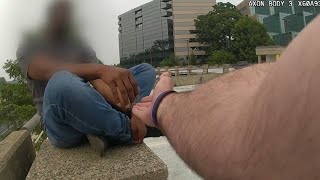 The suicide rate among males in 2021 was approximately four times higher than the rate among females. Males make up 50% of the population but nearly 80% of suicides
Elder Adults 75 years or older, have the highest percentage of suicide deaths per age group
Middle-aged people, especially men, have the highest rate of suicide compared to other groups. Eighty percent of all deaths by suicide in the U.S. are among men and women age 45-54.
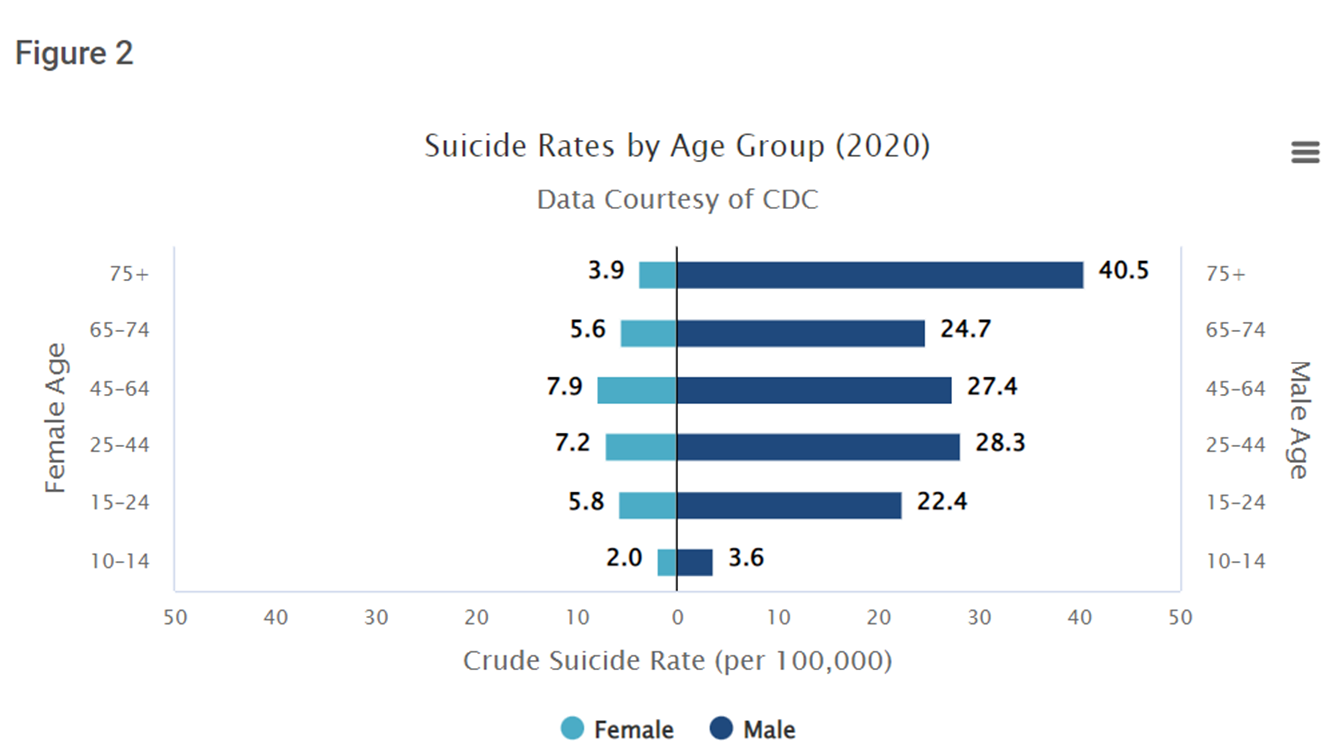 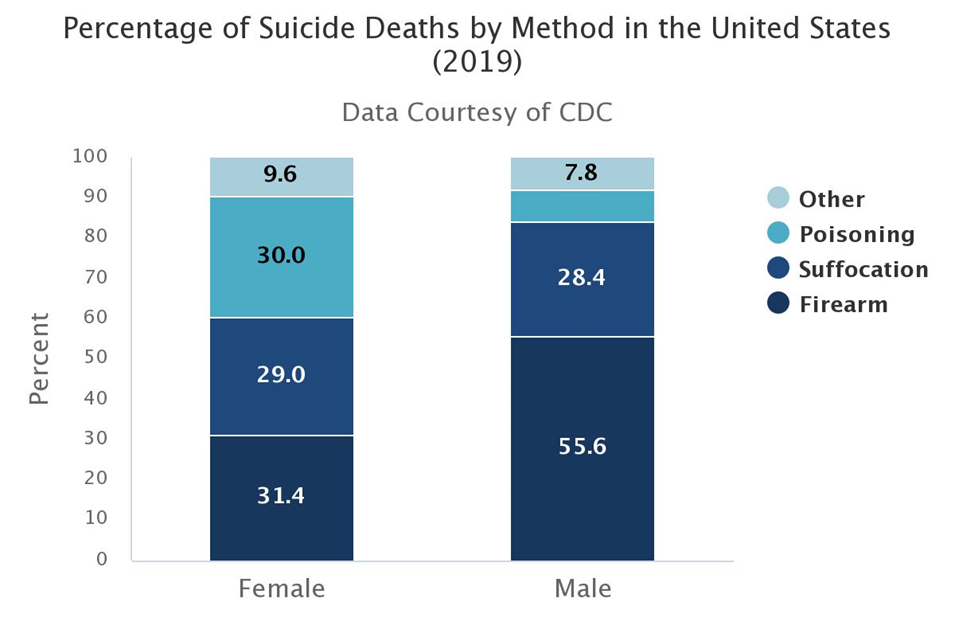 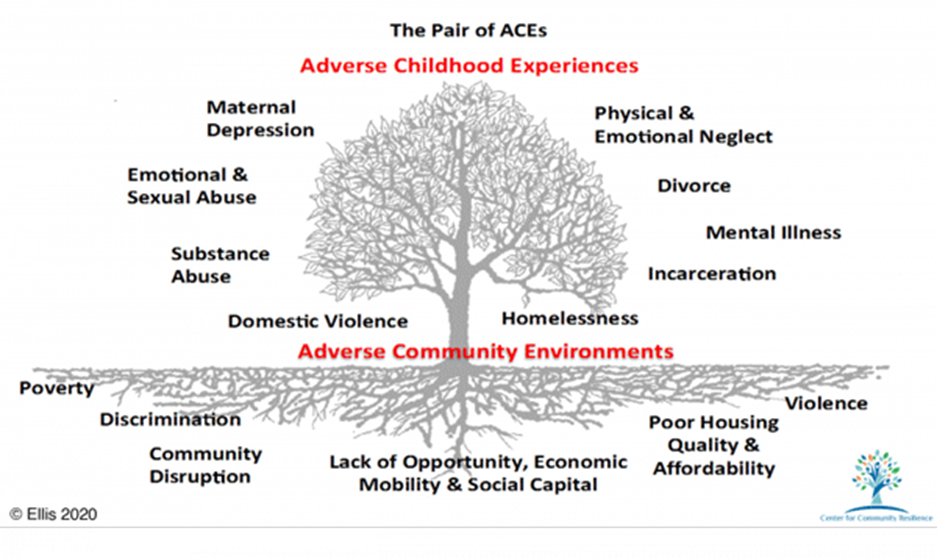 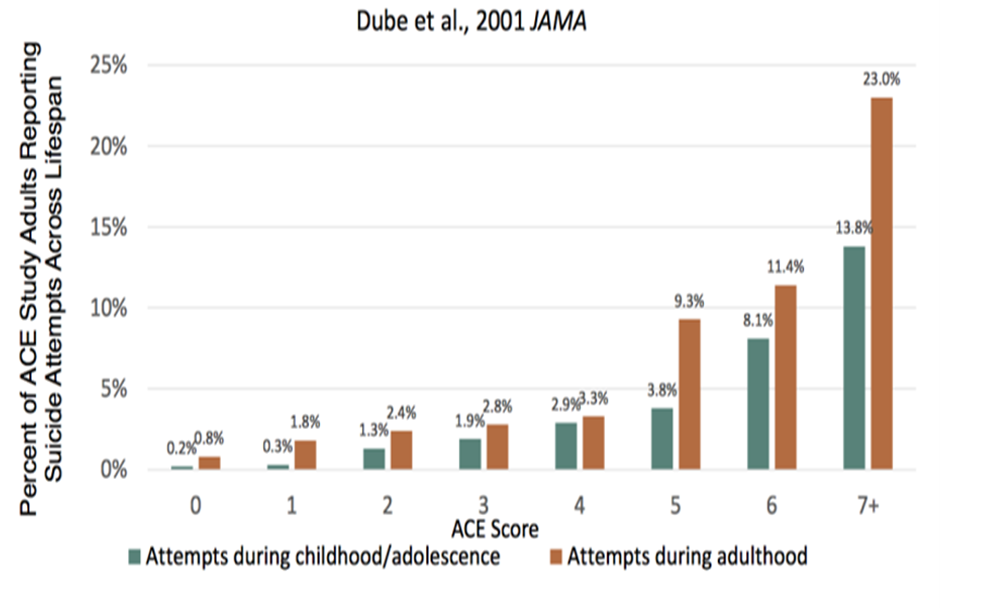 Individual Risk Factors
These personal factors contribute to risk:
Previous suicide attempt
History of depression and other mental illnesses
Serious illness such as chronic pain
Criminal/legal problems
Job/financial problems or loss
Impulsive or aggressive tendencies
Substance use
Current or prior history of adverse childhood experiences (ACES)
Sense of hopelessness
Violence victimization and/or perpetration
Relationship Risk Factors
These harmful or hurtful experiences within relationships contribute to risk:
Bullying
Family/loved one’s history of suicide
Loss of relationships
High conflict or violent relationships
Social isolation
Community Risk Factors
These challenging issues within a person’s community contribute to risk:
Lack of access to healthcare
Suicide cluster in the community
Stress of acculturation
Community violence
Historical trauma
Discrimination
Societal Risk Factors
These cultural and environmental factors within the larger society contribute to risk:
Stigma associated with help-seeking and mental illness
Easy access to lethal means of suicide among people at risk
Unsafe media portrayals of suicide
Exposure to another person’s suicide, or to graphic or sensationalized accounts of suicide
Historical Risk Factors
Previous suicide attempts
Family history of suicide
Childhood abuse, neglect or trauma (ACES)
Individual Protective Factors
These personal factors protect against suicide risk:
Effective coping and problem-solving skills
Reasons for living (for example, family, friends, pets, etc.)
Strong sense of cultural identity
Religion
Relationship Protective Factors
These healthy relationship experiences protect against suicide risk:
Support from partners, friends, and family
Feeling connected to others
Community Protective Factors
These supportive community experiences protect against suicide risk:
Feeling connected to school, community, and other social institutions
Availability of consistent and high quality physical and behavioral healthcare
Societal Protective Factors
These cultural and environmental factors within the larger society protect against suicide risk:
Reduced access to lethal means of suicide among people at risk
Cultural, religious, or moral objections to suicide
How Does a Suicide Occur?
Feelings/thoughts of not belonging
Feelings/thoughts of being a burden
Those capable of suicide
		
Underlying vulnerability (MI/SU,Aggression,Family Hx, Sexual Orientation etc)
		
Stress event (Trouble with Law/School, Breakup, Loss etc)

Acute Mood Change (Anxiety, Dread, Hopelessness, Anger)

	Strong taboo of suicide, available support, slowed down mental state presence of others = Survival
	Weak taboo of suicide, means/weapon available, agitation, being alone = Suicide/Serious Attempt
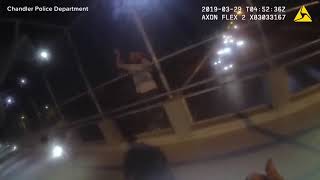 Suicidal ideation, plan, intent, means
Asking about suicide does not increase an individuals suicidal risk, in fact, research has shown this to not be true and, has shown that asking someone if they are having thoughts of killing themselves is actually more likely to save a life.
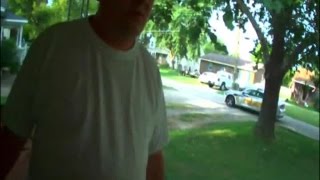 Be Direct When Asking About Suicide
Ask Direct Questions
Are you thinking about killing yourself?
Do you have a plan? (specific)
What is your intent?
Do you have the means?
DO NOT BE VAGUE
Have you thought about hurting yourself?
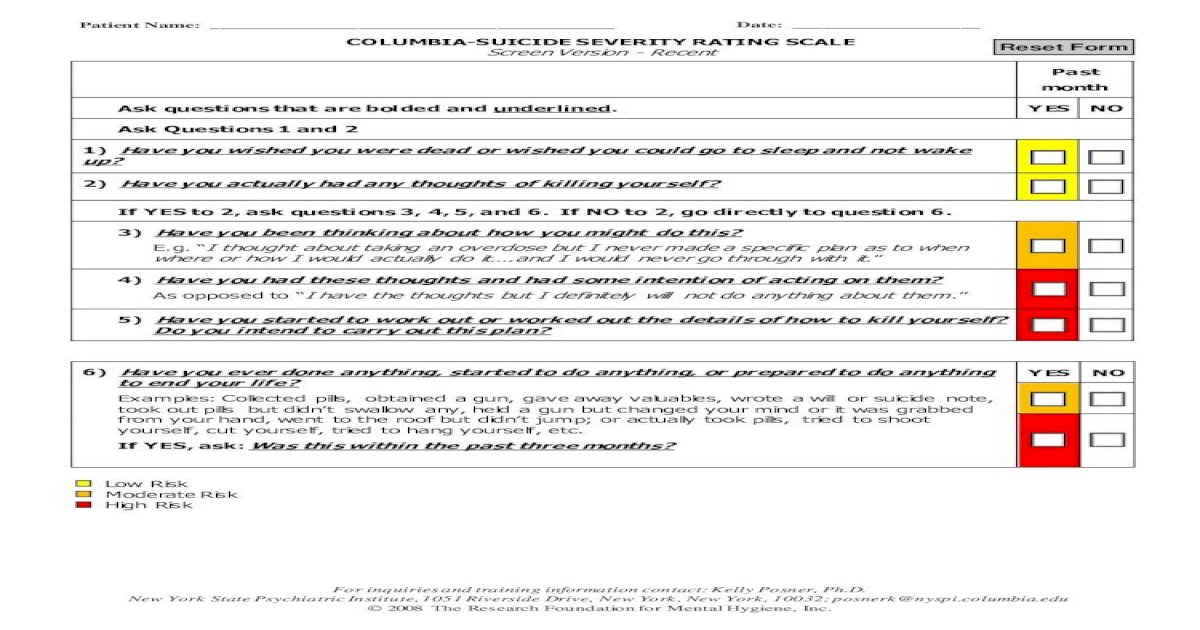 Self Harming Behaviors
Cutting
Scratching
Burning
Self Hitting
Head Banging
DO ANY OF THESE INJURIES REQUIRE MEDICAL ATTENTION
WHAT IS THE INTENT OF THE BEHAVIOR
Risk Factors For Self Harm
People are more likely be at risk for self-harming behaviours if certain factors are present, such as:
loss of a parent;
childhood illness or surgery;
childhood sexual or physical abuse;
family substance abuse;
negative body image perceptions;
lack of impulse control;
childhood trauma; (ACES)
neglect;
lack of strong family attachments.
(Briere and Gil, 1998; CSP, 2014)
Why Do People Self Harm
Possible reasons for self harm
To reduce negative emotions
To feel “something”
To over come suicidal thoughts
To avoid certain situations/emotions
To access social supports
Self Harm vs Suicide Attempts
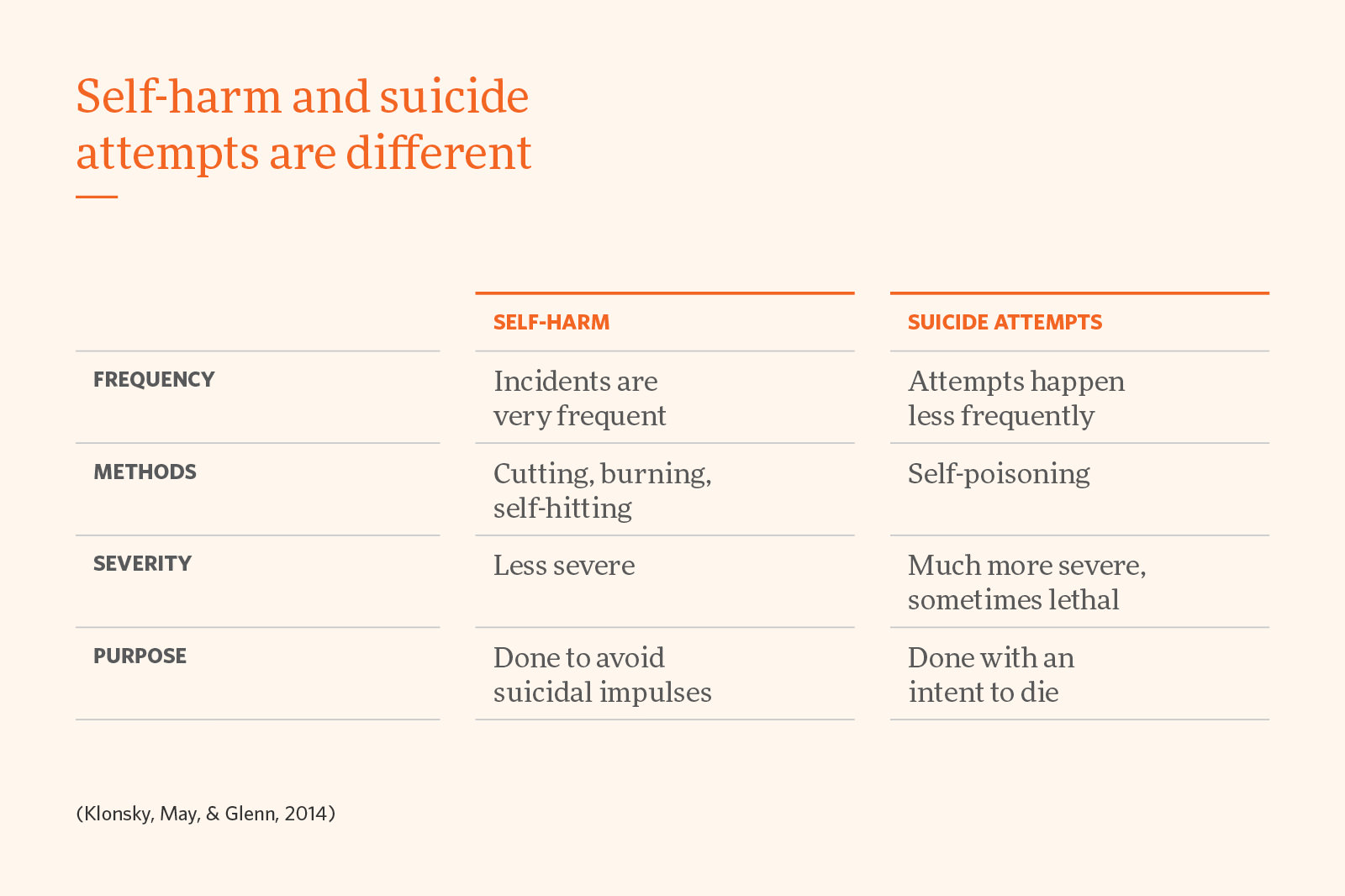 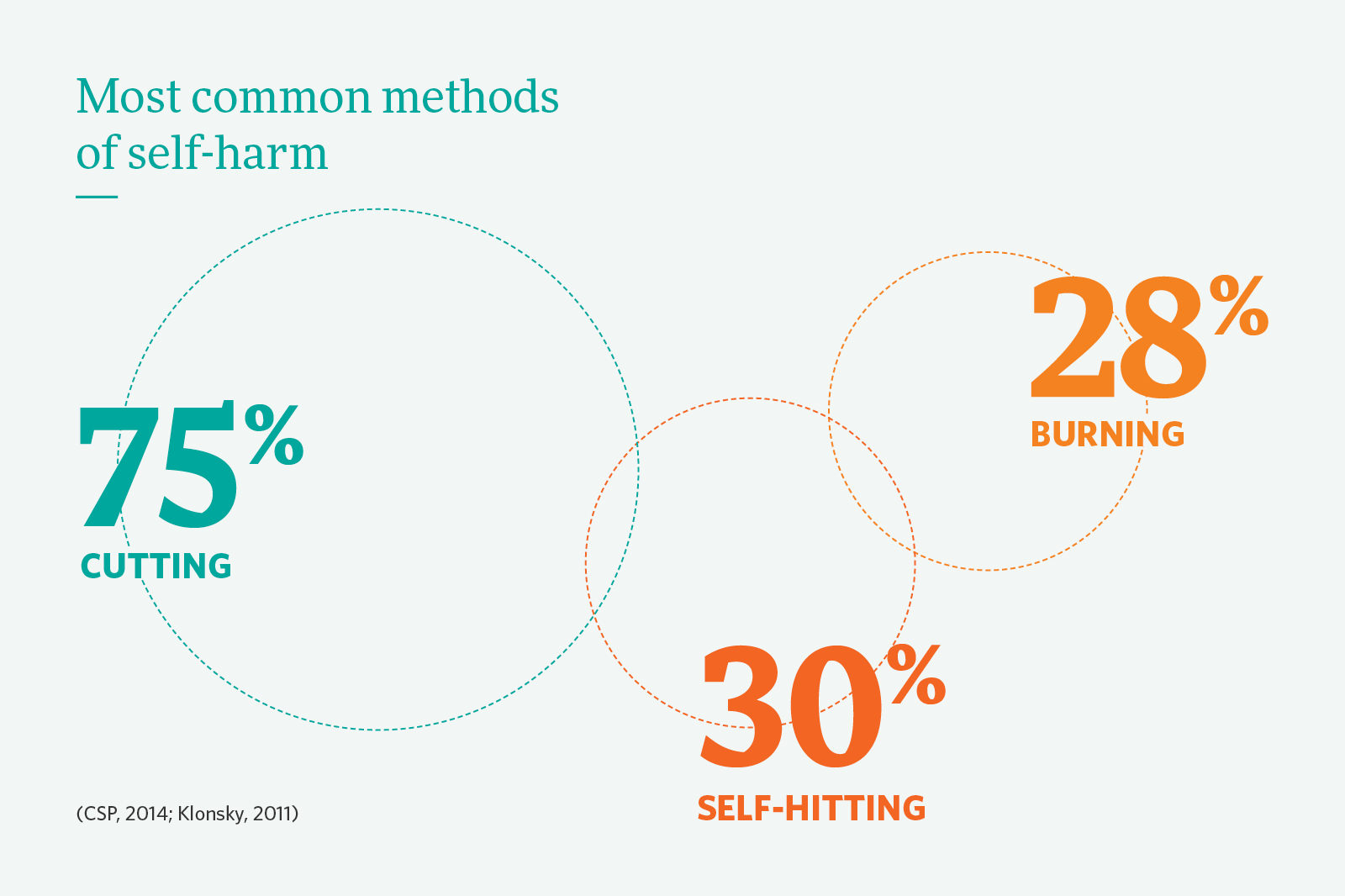 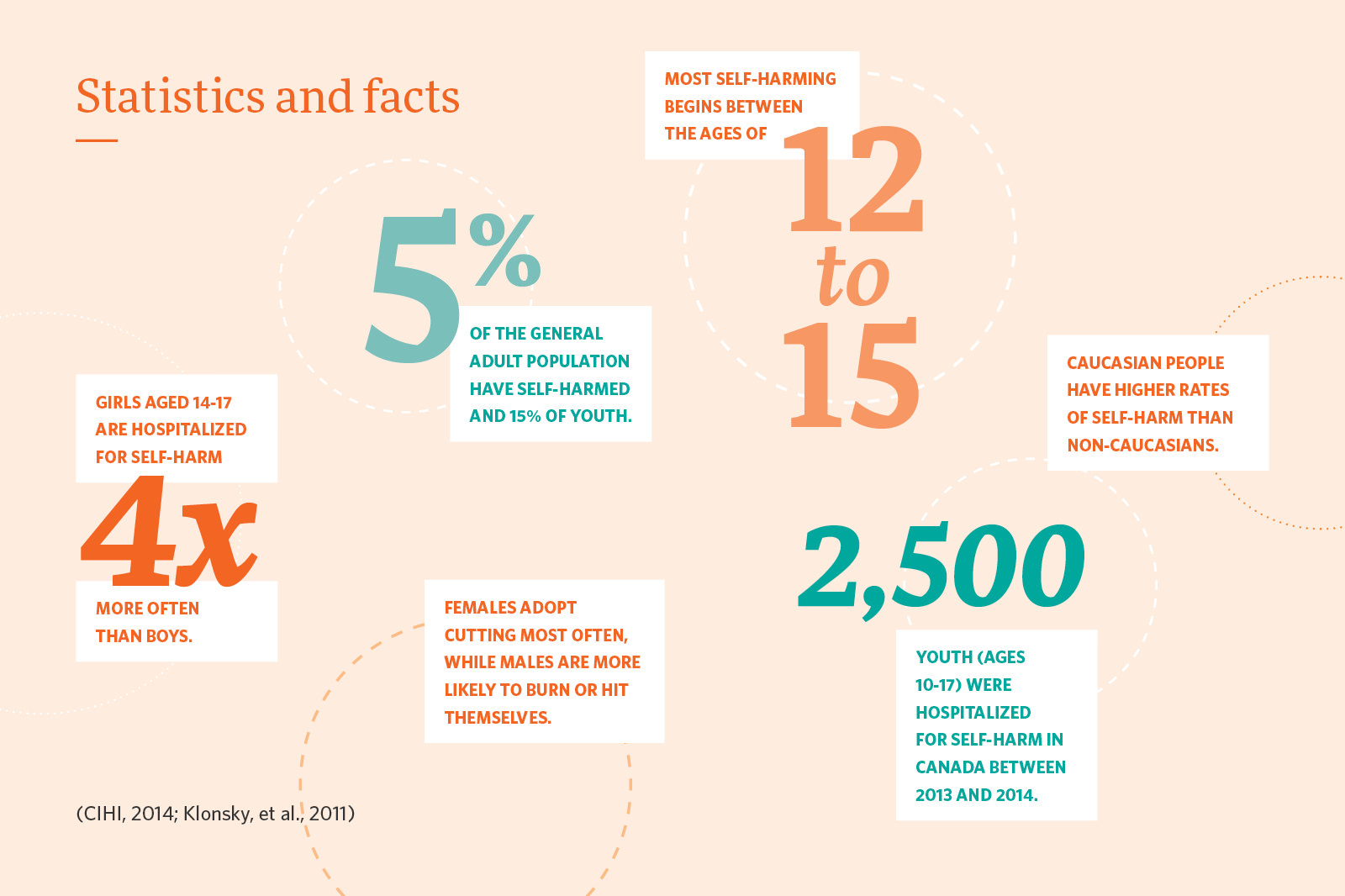 Active listening
3 R’s of Active Listening
Repete 
Reflect 
Respond
Active Listening
Face speaker/eye contact
Listen to non-verbal communication
Do not interrupt
Listen without jumping to conclusions
Do not start planning what to say next
Show that you are listening
Ask questions
Paraphrase and summarize
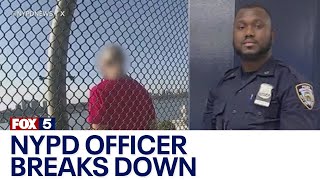